Acompañamiento
 en final de vida.
Manejo del dolor y conversaciones difíciles en cuidados paliativos

Dra. Beatriz Morillo Paramio
Médica ESCP Área Nordeste Granada
Exoneración de responsabilidad y uso de la presentación
Este documento (la “Presentación”) ha sido preparado exclusivamente para su uso en presentaciones y/o formaciones de Almirall, S.A. ("Almirall") dirigidas a la comunidad científica (“Uso Permitido”). Este documento incluye información resumida y no pretende ser exhaustivo. La divulgación, difusión o uso de este documento, para un uso distinto al Uso Permitido, sin la autorización previa, expresa y por escrito de Almirall está prohibida.

Almirall no otorga, ni implícita ni explícitamente, ninguna garantía de imparcialidad, precisión, integridad o exactitud de la información, opinión y declaraciones expresadas en dicha Presentación o en discusiones que puedan tener lugar durante su utilización. Tanto la Presentación como los contenidos incluidos en la misma (con carácter enunciativo, que no limitativo, imágenes, diseño gráfico, logos, textos, gráficos, ilustraciones, fotografías, y cualquier otro material susceptible de protección) están bajo la responsabilidad de Almirall y son titularidad exclusiva de Almirall o Almirall tiene sobre ellos la correspondiente autorización de uso. 

Igualmente, todos los nombres comerciales, marcas o signos distintivos de cualquier clase contenidos en la Presentación están protegidos por la Ley. La reproducción, distribución, comercialización, transformación, comunicación pública y, en general, cualquier otra forma de explotación, por cualquier procedimiento, de todo o parte de la Presentación  o de la información contenida en la misma con fines distintos al Uso Permitido, podría constituir una infracción de los derechos de Propiedad Intelectual y/o Industrial de Almirall o del titular de los mismos y podría dar lugar al ejercicio de cuantas acciones judiciales o extrajudiciales pudieran corresponder en el ejercicio de sus derechos. Todo ello salvo que, previa solicitud, Almirall haya autorizado expresamente y por escrito el uso de los contenidos para un fin específico, en cuyo caso, el destinatario se compromete a citar la Almirall como fuente titular del contenido.
Acompañamiento en etapa de final de vida
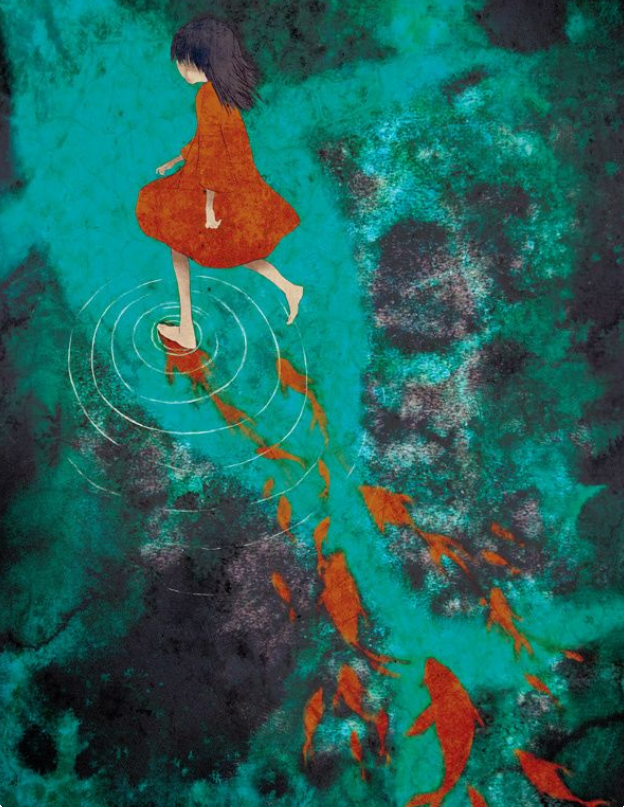 Personas con procesos de enfermedad avanzada

Actitud paliativa: el pronóstico exige cambios en nuestro acompañamiento y propuesta terapéutica

Revisión de roles y responsabilidades en la relación profesional-paciente.

Coordinación y consenso en las propuestas por parte de los diferentes recursos con las pacientes: AP, CP, especialidades hospitalarias…

Proceso reflexivo con nosotras mismas: ¿qué genera en mí el acompañamiento de este proceso?
Acompañamiento en etapa de final de vida
Naturaleza multidimensional                         Atención integral


                       «Cuando la/el paciente dice que le duele, quiere decir que le duele»



* Dolor total: sensación nociceptiva en la que influyen los aspectos psicológicos, sociales y espirituales de cada persona
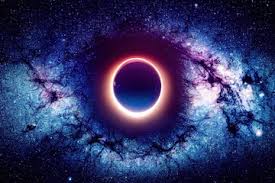 Principios generales
Evaluar detalladamente el dolor: su intensidad, localización, cronología y repercusiones en cada persona
                             - Exacerbación de su dolor “habitual”
                             - Dolor de nueva aparición

Conocer tratamiento y última hora de administración
                             - Paciente con tratamiento previo: MUY IMPORTANTE considerarlo
                             - Sin tratamiento pautado: Comenzar por el escalón analgésico más adecuado 
                              
Seguir la respuesta analgésica
Adelantarse a posibles efectos secundarios de los fármacos con medidas preventivas
Abordar a la persona con una actitud terapéutica comprometida. DOLOR TOTAL*
Posibles escenarios
Paciente que acude por aumento del dolor que padecía previamente y que tiene tratamiento en la actualidad 

Conocer tratamiento previo y posología real

Evitemos “dosis estándar”: preguntar por el tratamiento habitual es imprescindible para la decisión de qué fármaco/s y dosis proponer

Paciente con dolor de nueva aparición y atribuible a su proceso de enfermedad

 Filiar dolor / Comenzar por el escalón analgésico más adecuado/ asociar fármacos 


Paciente con dolor de nueva aparición NO atribuible a su proceso de enfermedad
 
Aliviar síntoma + Investigar etiología (como con cualquier paciente) + tratamiento especifico
Opioides…¿cuál propongo?
Algunos aspectos a considerar:

El deseo / posibilidad de la/el paciente

Proceso de enfermedad y evolución esperable

El tipo de dolor

Localización

Mi experiencia y seguridad usando ese fármaco
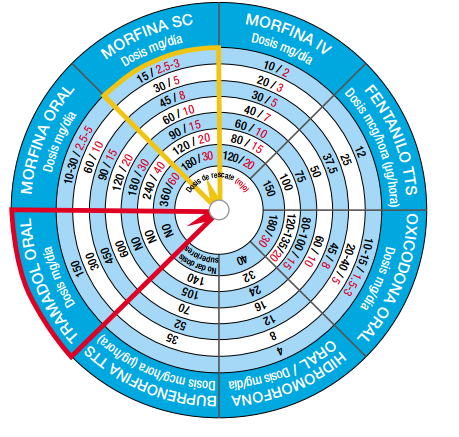 Guerra de Hoyos J.A, Sanz Amores, et al. Uso seguro de opioides en pacientes en situación terminal. Consejería de Salud; 2010
Ejemplo
Opioide de elección:  Cl mórfico
( Elegiremos la vía de administración considerando la preferencia de la paciente, el ámbito de atención y nuestra propia experiencia)

¿ Qué dosis necesita en un primer abordaje farmacológico?     TITULAR      Evitemos “dosis estándar”
                                                                                                                                                                                 oral:sc  1:2

                      Titulación                         Dosis total diaria de morfina oral                 1/10 - 1/6 de esta dosis
                                            calcular dosis equivalente                                            calcular dosis de rescate                                            oral: ev 1:3


***Prestar atención si atendemos a una paciente por exacerbación del dolor (SUAP, paciente de otro cupo que acude a centro…)
     y que ya está en tto con un opioide potente previamente

                                                               EVITEMOS EL “3 DE MÓRFICO” DE MANERA SISTEMÁTICA
* Del Pozo Alonso N. Manejo de opioides para el dolor basal e irruptivo oncológico. Medicina Paliativa. 2015 May;22:46–52.
Vía subcutánea
Objetivo : Control de síntomas cuando no es posible uso de la vía oral 
 
Dolor, agitación, náuseas, vómitos, secreciones excesivas, convulsiones, disnea…




Vía subcutánea                Situación de últimos días                    En situación de últimos días suele usar vía sc



Vía subcutánea                 Sedación                                            Para sedación paliativa en domicilio se usa la vía sc




Es importante no considerar  vía sc-situación de últimos días-sedación paliativa como sinónimos de un mismo procedimiento
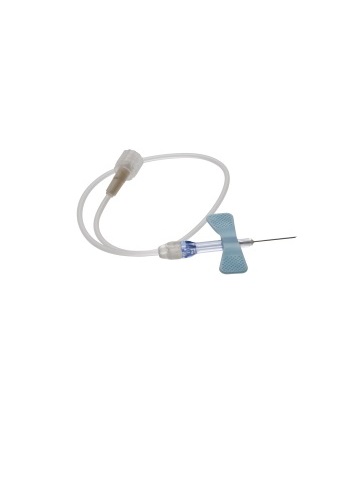 Vía subcutánea
Bolus/Infusión intermitente

-    3 mL volumen máx
Mejor control de síntomas agudos
Manejable por cuidadoras informales


Infusión continua

Posibilidad de mayor volumen administrado
Síntomas conocidos que precisen dosis altas mantenidas
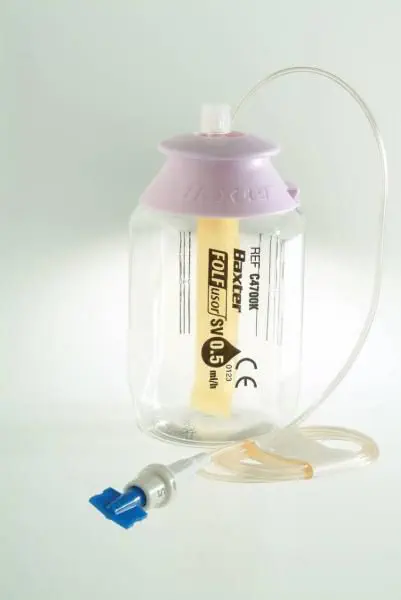 * Gallardo Avilés R, Gamboa Antiñolo F. Uso de la vía subcutánea en cuidados paliativos. Monografía SECPAL; 2013.
Dolor Neuropático
«Dolor causado por una lesión o enfermedad del sistema nervioso somatosensorial
 >50% Dolor neuropático localizado [DNL]): se localiza y afecta un área específica

Propuesta desde el  Special Interest Group on Neuropathic Pain (NeuPSIG) de la IASP 

1ª  línea: pregabalina, gabapentina, amitriptilina, venlafaxina, duloxetina 

2ª  línea: combinación de fármacos de 1ª línea con distintos mecanismos de acción, tramadol, parches de lidocaína al 5%) o capsaicina al 8%** 

3ª  línea: opioides potentes


En enfermedad oncológica: opioides 2ª línea, corticoides (no en vascular), ketamina 

En DNL: puede intentarse vía tópica como 1ª línea

Técnicas no farmacológicas: ud del dolor
* Finnerup NB, Attal N, Haroutounian S, McNicol E, Baron R, Dworkin RH, et al. Pharmacotherapy for neuropathic pain in adults: a systematic review and meta-analysis. The Lancet Neurology [Internet]. 2015 Feb;14(2):162–73
Conversaciones difíciles en final de vida
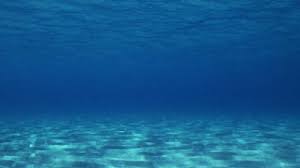 Es nuestra responsabilidad generar un espacio en el que la persona pueda verbalizar sus dudas, miedos, expectativas cuando ella quiera, haciéndole saber que la conversación puede parar o seguir en otro momento cuando ella lo desee

¿ Qué necesitamos para ello?

                                                            PRESENCIA 

¿ De dónde partimos?

Relación previa con la persona (encuentros previos, acompañamiento durante el proceso de enfermedad…)

El proceso de enfermedad de la persona (diagnóstico reciente, proceso de larga data, clínica asociada…)

Mis defensas y habilidades (¿cómo me siento yo en esta situación?¿qué me asusta a mí?¿qué herramientas tengo?)
Conversaciones difíciles en final de vida
Conversaciones difíciles: sostener el malestar
Intentemos evitar


Identificarnos

Bloquear el discurso: “tú no pienses en eso”

Desviar el discurso: “pero fíjate en lo bueno de…”

Desviar la atención hacia nosotras: “¿en qué puedo ayudarte?” “ ¿qué necesitas de mí?”

Establecer paralelismos con otros discursos: “ hay otra paciente que...”
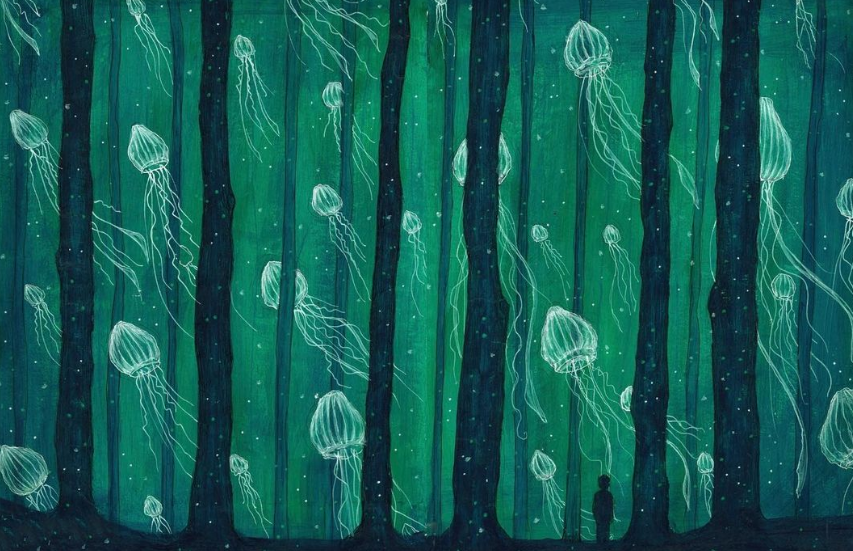 Conversaciones difíciles: sostener el malestar
Algunas ideas de qué podemos hacer

Mostrarnos conectadas: escuchar

Aceptar los silencios: evitar los rellenos, repetir su última frase

Invitar a seguir el discurso: “háblame más sobre ello” “me gustaría que me contaras más sobre esto”

Intervenir con preguntas abiertas: “¿ qué te preocupa?” “¿a qué te refieres con?”

No anticiparnos pero sí  implicarnos en la conversación: Indagación*
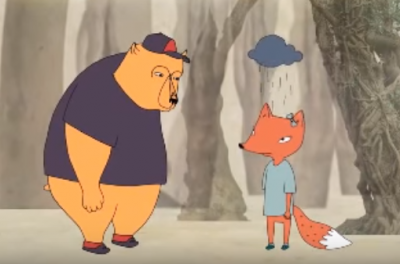 Conversaciones difíciles: incomodarnos para conectarnos
¿Qué puedo encontrarme cuando acompaño a una persona con un proceso de enfermedad avanzada?

Defensas: Negación / Evitación / Minimización

Enfado

Miedo

Tristeza

Desesperanza


Preguntas que nos asustan:  “¿Me voy a curar?”   “¿Voy a morir?”  “¿Tiene sentido seguir sabiendo el final?”
Conversaciones difíciles relacionadas con la 
información/desinformación
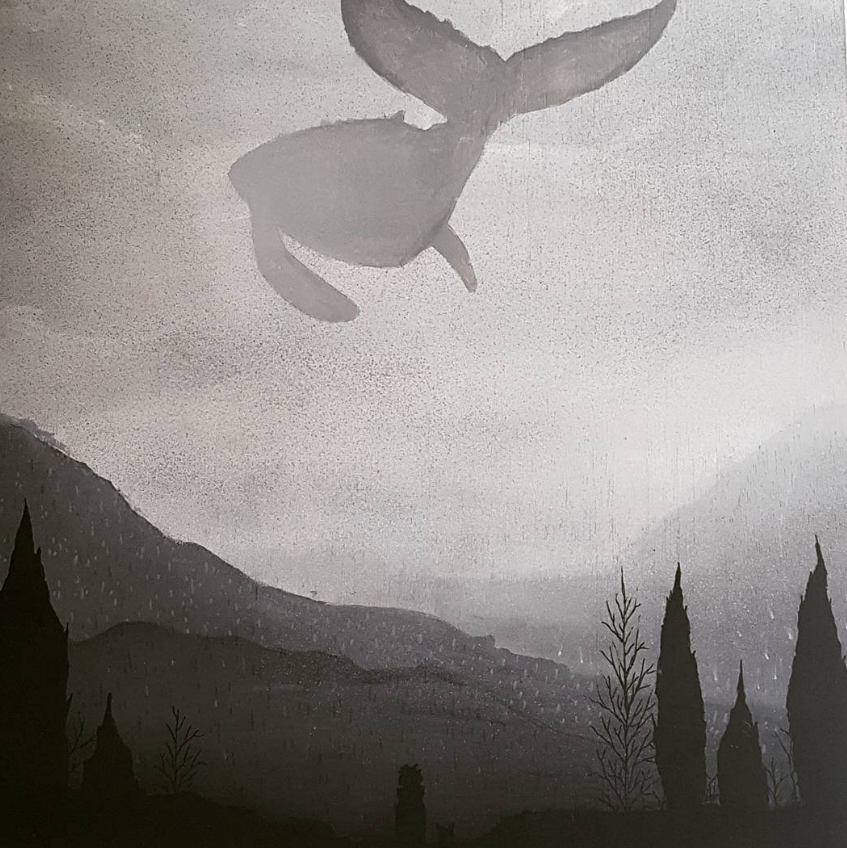 Conversaciones difíciles relacionadas con la 
información/desinformación
PACTO DE SILENCIO   VS    CONSPIRACIÓN     CONFLICTO DE SILENCIO


Punto común: el entorno afectivo de la persona tiene más información del proceso de enfermedad que ella misma

Discrepancia: El deseo de la persona  ¿ Qué quiere saber?


Algunas ideas cuando hay un conflicto de silencio:

Evitar intervenciones fugaces y bruscas 

Empatizar con el entorno afectivo: acercarnos a sus porqués

Indagar sobre el deseo de la persona con el proceso de enfermedad

Reflexionar sobre cuándo y cómo confrontar
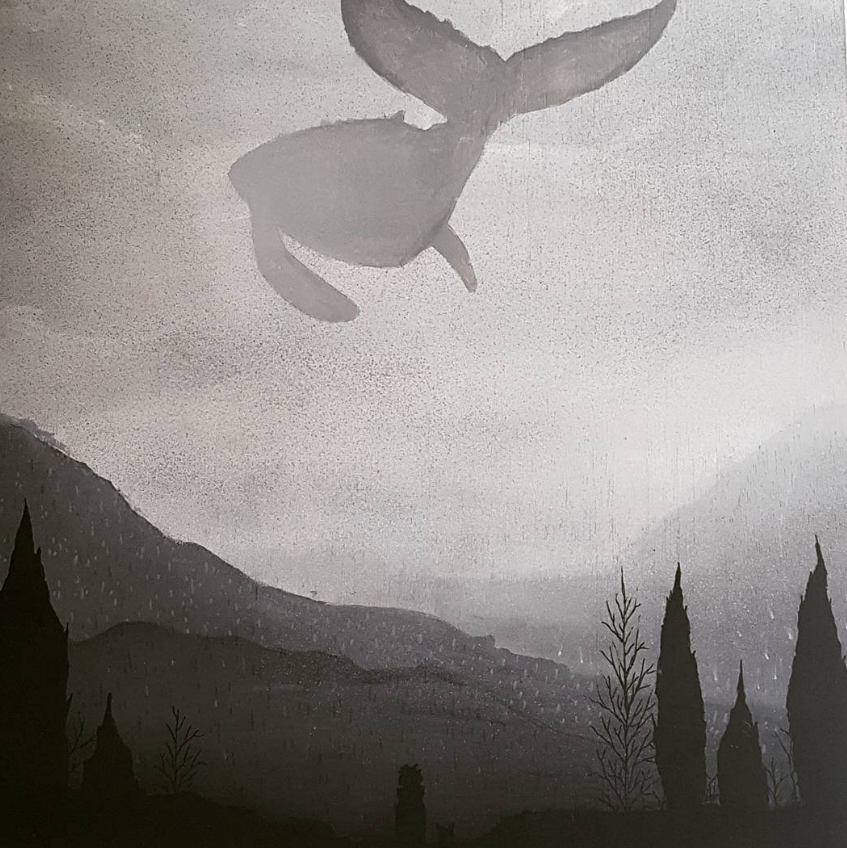 Conversaciones difíciles en situación de últimos días
Aparecerán muy probablemente con el entorno afectivo de la paciente

Explicar la evolución esperable en este escenario aportará calma y reforzará el vínculo que tengan con nosotras/os

Las dudas en este escenario son muchas y pueden ser resueltas de manera honesta y amable si hemos hecho previamente nuestras tareas : estar presentes con implicación, respetar los tiempos de la persona y su entorno, estar dispuestas/os a sostener el malestar 

Algunas dudas que pueden generar conversaciones difíciles:
                      
                                              “¿Tiempo estimado en SUD?”
                                                                                      “¿Hidratación y alimentación en SUD?”
      “¿En casa o en el hospital?”
                                                                        “Lo sedaréis, ¿no?”
                             “No lo sedaréis, ¿no?”
Conversaciones difíciles
-   Intentar conectar: presencia-implicación-compromiso-respeto

Crear una red segura con los recursos sociosanitarios que tenemos: coordinación y consenso

Revisar de manera constante cómo estamos participando en el acompañamiento y qué responsabilidad tenemos en el mismo.

Autocrítica y autocompasión
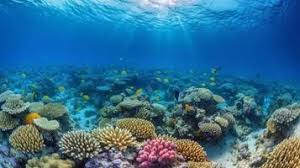 Gracias
ES-MPT-2400024